Ногинская гимназия
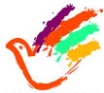 СТРУКТУРА
ОБРАЗОВАТЕЛЬНОГО
ПРОЦЕССА
ДОПОЛНИТЕЛЬНОЕ
ОБРАЗОВАНИЕ

Курс «Интеллект»
Довузовская подготовка
Кружки, секции
4 ступень

СРЕДНЕЕ
(ПОЛНОЕ)
ОБРАЗОВАНИЕ
3 ступень

ОСНОВНОЕ 
ОБРАЗОВАНИЕ
2 ступень

НАЧАЛЬНОЕ 
ОБРАЗОВАНИЕ
1 ступень

ДОШКОЛЬНОЕ ОБРАЗОВАНИЕ
Ногинская гимназия
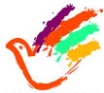 1 ступень
ДОШКОЛЬНОЕ ОБРАЗОВАНИЕ
обучение грамоте
 математика
 труд
 психология
 логоритмика
 английский язык
 окружающий мир
 хореография
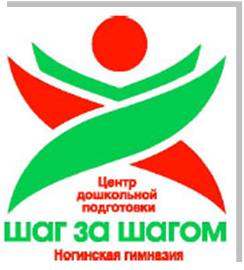 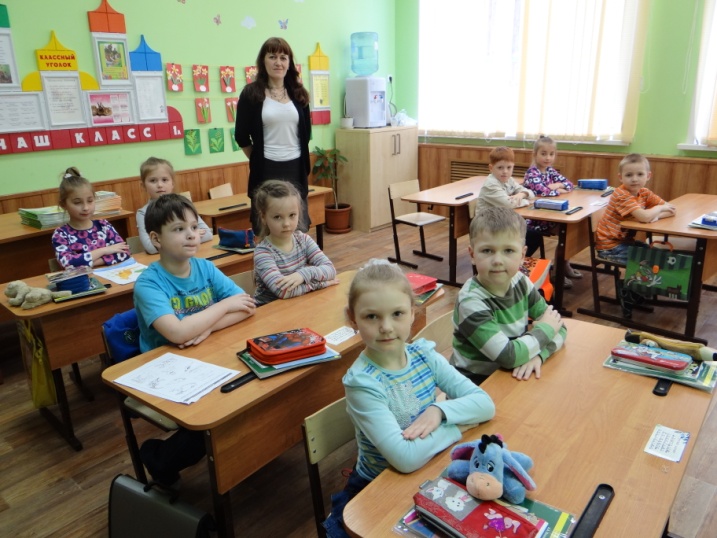 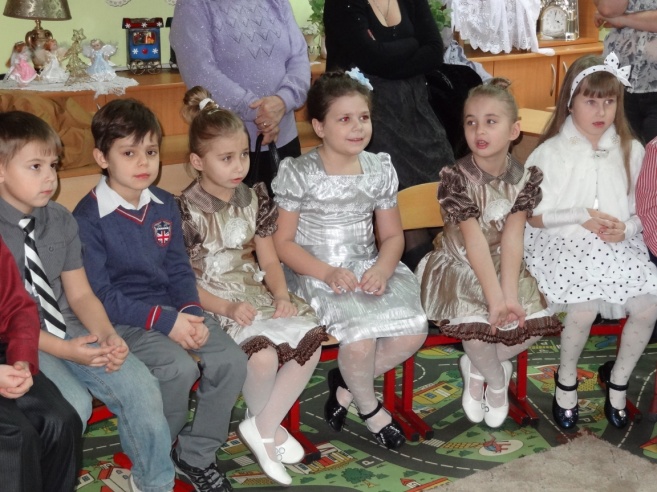 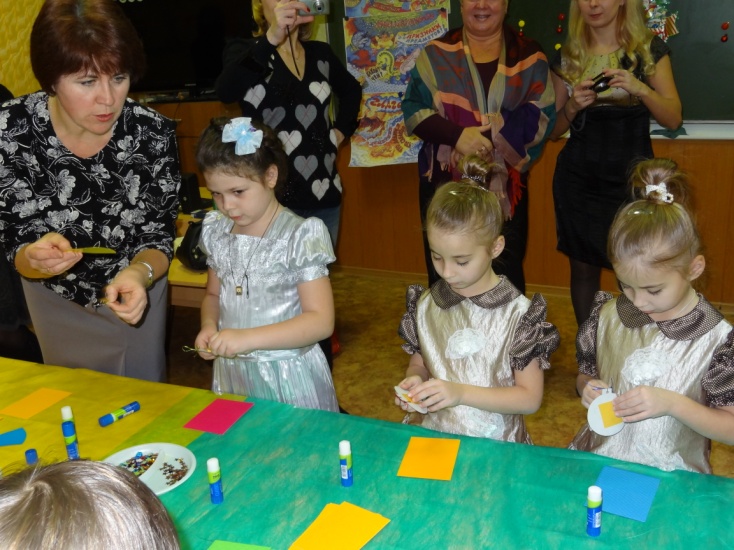 Ногинская гимназия
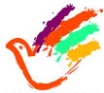 Организация работы учащихся:
Ребенок учится только через действие;
  Ребенок имеет свои индивидуальные возможности учебной деятельности;
  Ребенок осваивает мир в целостном восприятии;
  Ребенок учится от другого ребенка так же, как от учителя на уроке;
  Ребенок успешен в учении, когда ему хорошо;
  Ребенок успешен в учении, когда его поддерживают и вдохновляют.
Ногинская гимназия
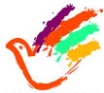 2 ступень
НАЧАЛЬНОЕ ОБРАЗОВАНИЕ
Система 
развивающего 
обучения 
Д.Б.Эльконина – В.В.Давыдова
ФГОС
нового поколения
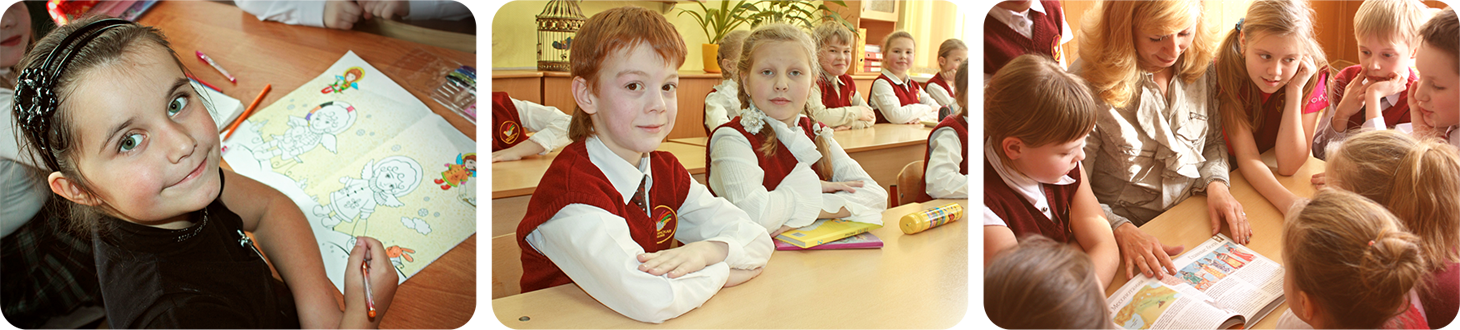 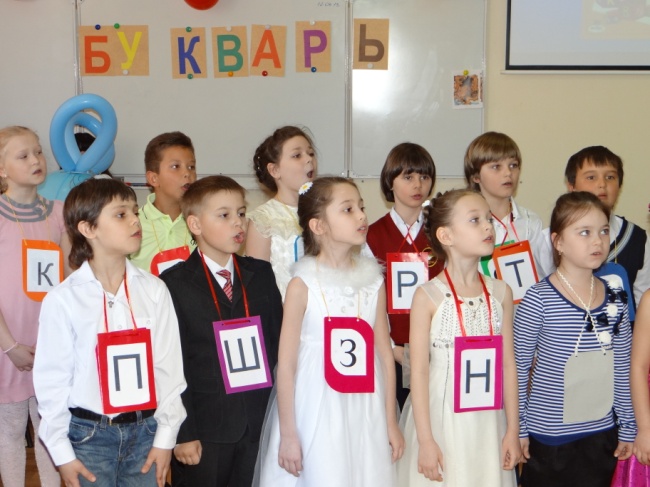 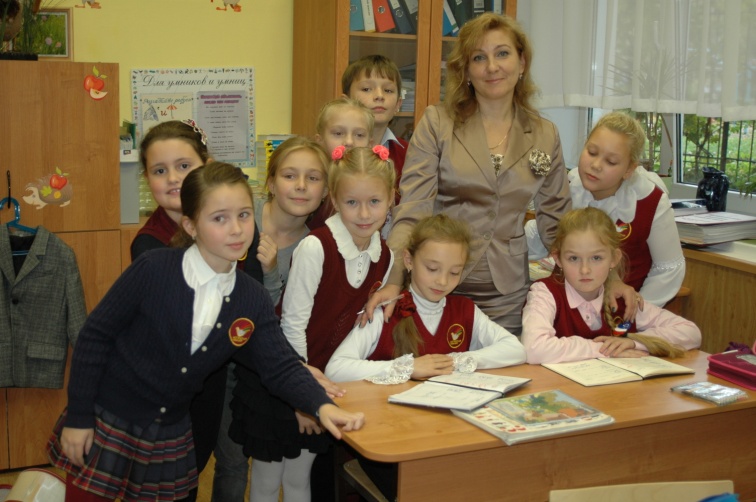 Ногинская гимназия
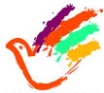 2 ступень
НАЧАЛЬНОЕ ОБРАЗОВАНИЕ
Учим 
рассуждать и анализировать
Учим 
пользоваться полученными знаниями
Учим 
добывать знания
Учим 
задавать вопросы
УНИВЕРСАЛЬНЫЕ УЧЕБНЫЕ ДЕЙСТВИЯ
Ногинская гимназия
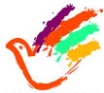 3 ступень
ОСНОВНОЕ  ОБРАЗОВАНИЕ
Интеграция
в социум
Развитие коммуникативных способностей
Овладение информационными технологиями
Развитие склонностей, интересов, способностей
СОЦИАЛЬНОЕ И ПРОФЕССИОНАЛЬНОЕ САМООПРЕДЕЛЕНИЕ
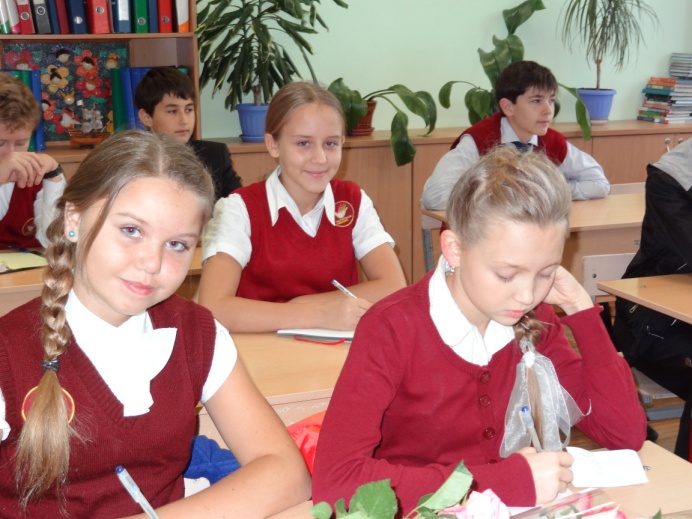 Ногинская гимназия
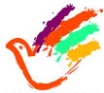 ПЕРЕХОД  В СРЕДНЮЮ ШКОЛУ
Психологическое сопровождение
  Конференция по преемственности
  Игровая праздничная программа
  День открытых дверей для родителей пятиклассников
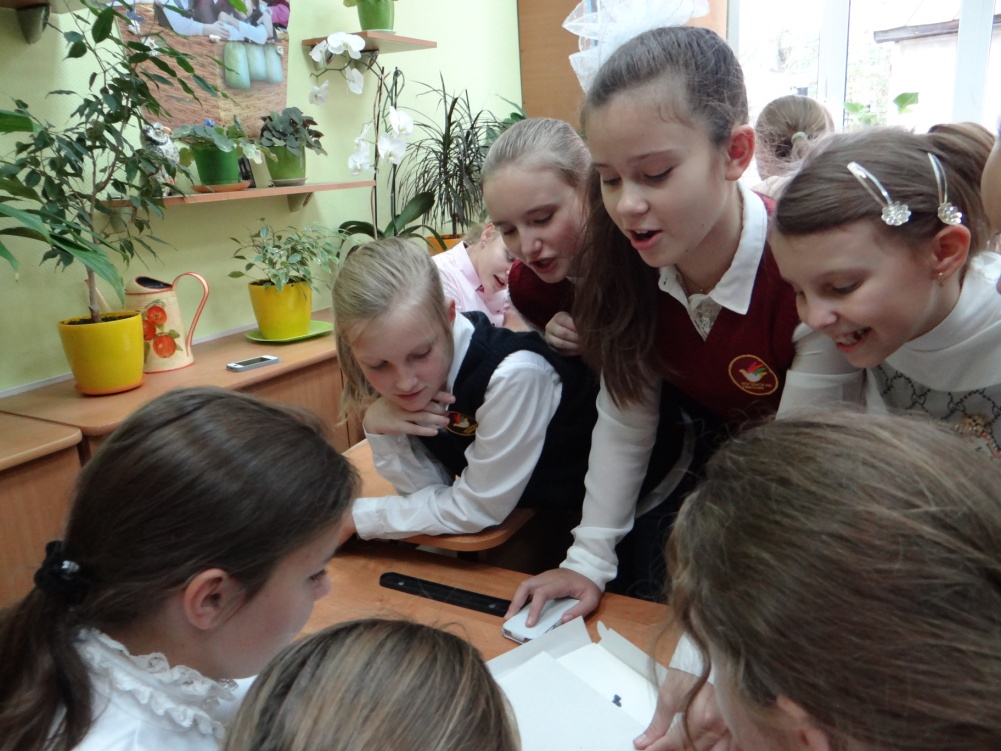 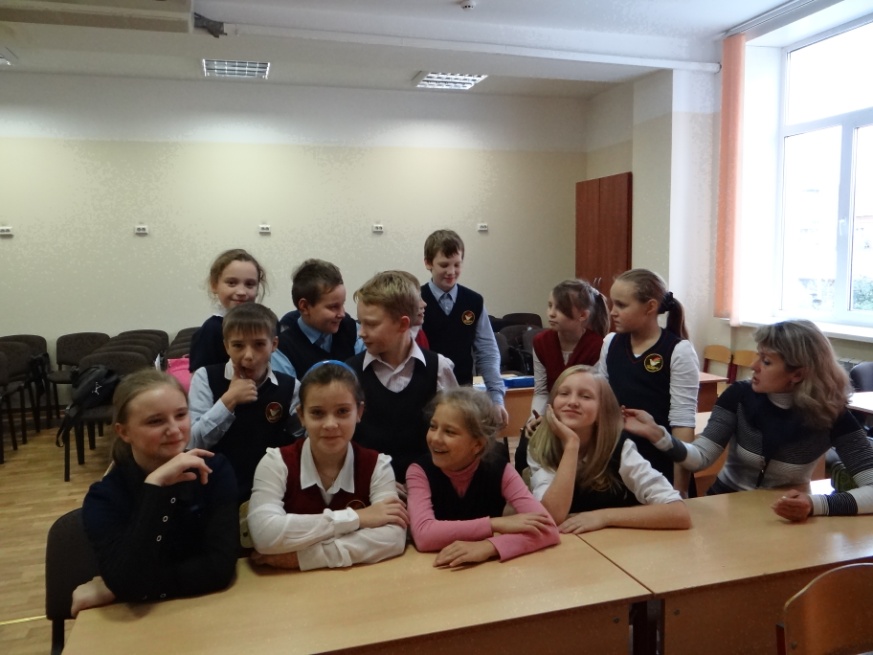 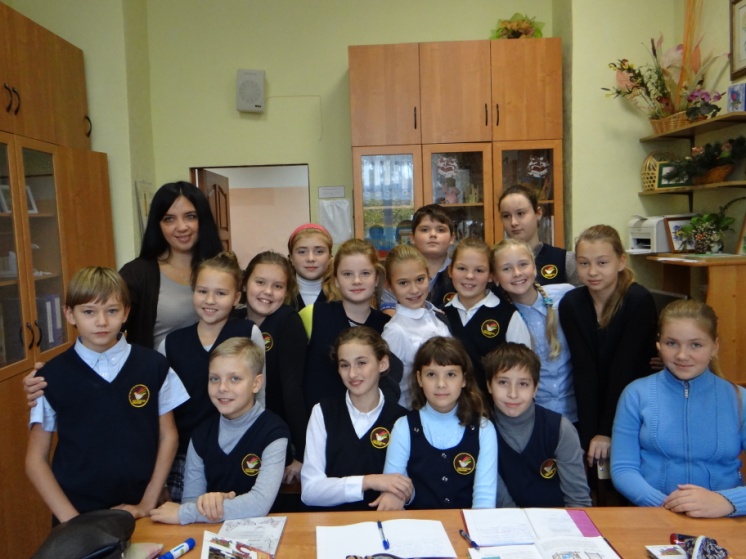 Ногинская гимназия
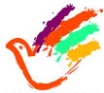 3 ступень
ОСНОВНОЕ  ОБРАЗОВАНИЕ
ГИМНАЗИЧЕСКИЙ КОМПОНЕНТ
5 КЛАССЫ
ПСИХОЛОГИЯ
НЕМЕЦКИЙ ЯЗЫК
ФРАНЦУЗСКИЙ ЯЗЫК
6 КЛАССЫ
МАТЕМАТИКА
БИОЛОГИЯ (ЭКОЛОГИЯ)
НЕМЕЦКИЙ ЯЗЫК 
ФРАНЦУЗСКИЙ ЯЗЫК
7 КЛАССЫ
ИСТОРИЯ МО
МАТЕМАТИКА
АНГЛИЙСКИЙ ЯЗЫК
НЕМЕЦКИЙ ЯЗЫК
ФРАНЦУЗСКИЙ ЯЗЫК
Ногинская гимназия
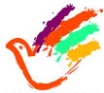 3 ступень
ОСНОВНОЕ ОБРАЗОВАНИЕ
Получение информации 
о возможных путях продолжения образования
Выбор дальнейшей образовательной траектории
Оценка собственных желаний и возможностей
Принятие осознанного решения
СОЦИАЛЬНОЕ И ПРОФЕССИОНАЛЬНОЕ САМООПРЕДЕЛЕНИЕ
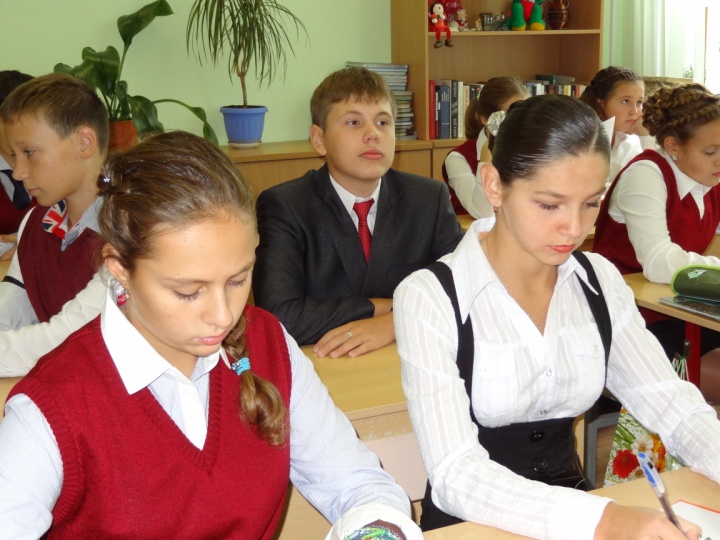 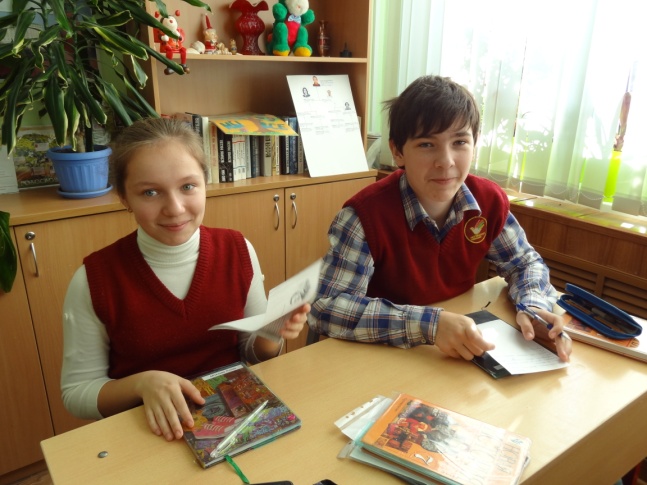 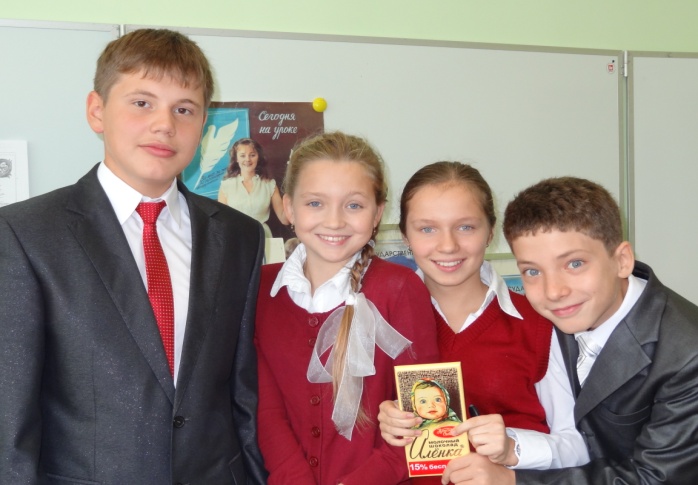 Ногинская гимназия
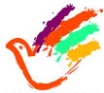 3 ступень
ОСНОВНОЕ ОБРАЗОВАНИЕ
ПРЕДПРОФИЛЬНОЕ ОБУЧЕНИЕ
8  КЛАССЫ

УГЛУБЛЕННОЕ ИЗУЧЕНИЕ

МАТЕМАТИКА
ИСТОРИЯ
9  КЛАССЫ

УГЛУБЛЕННОЕ ИЗУЧЕНИЕ

МАТЕМАТИКА
Ногинская гимназия
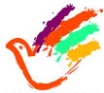 4 ступень
СРЕДНЕЕ (ПОЛНОЕ) ОБРАЗОВАНИЕ
ОБЕСПЕЧЕНИЕ СОВРЕМЕННОГО КАЧЕСТВА ОБРАЗОВАНИЯ, ОТВЕЧАЮЩЕГО ПОТРЕБНОСТЯМ ЛИЧНОСТИ, ОБЩЕСТВА, ГОСУДАРСТВА
Самореализация интересов и возможностей личности
Самореализация творческих способностей личности
Формирование социально-грамотной 
и социально-мобильной личности
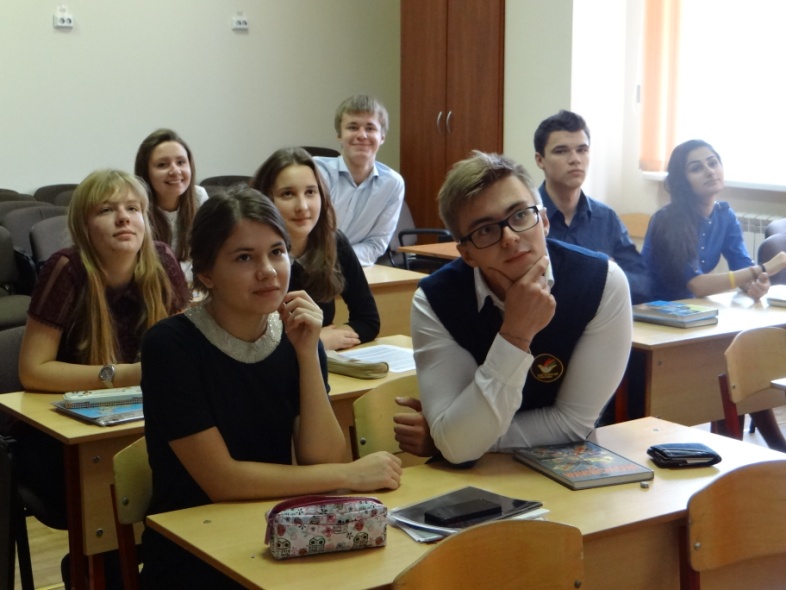 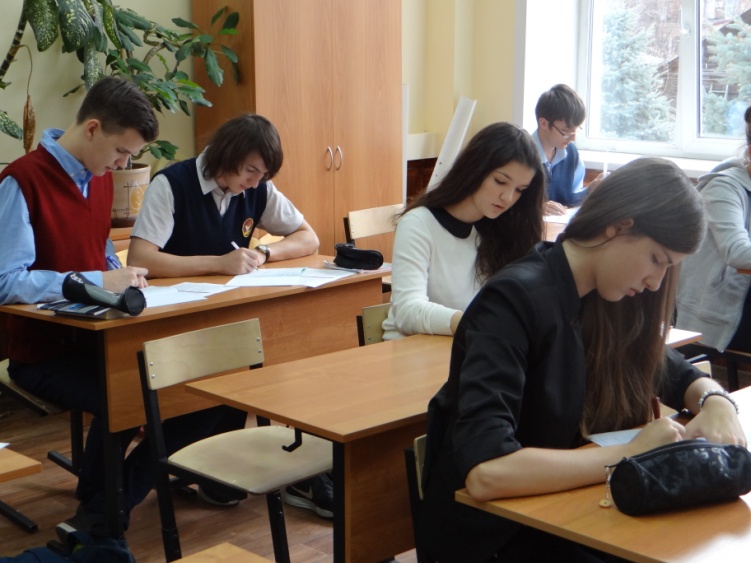 Ногинская гимназия
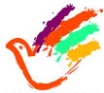 4 ступень
СРЕДНЕЕ (ПОЛНОЕ) ОБРАЗОВАНИЕ
ПРОФИЛЬНОЕ ОБУЧЕНИЕ 10 классы
ЕСТЕСТВЕННОНАУЧНЫЙ ПРОФИЛЬ
СОЦИАЛЬНО-ЭКОНОМИЧЕСКИЙ
 ПРОФИЛЬ
Математика – 8ч
Физика – 6ч
Биология – 3ч
Английский язык – 6ч
Обществознание – 3ч
Экономика – 2 ч
Право – 2ч
Физика – 2ч
Химия – 1ч
Биология – 1ч
проектная деятельность
Литература – 1ч
Математика – 2ч
элективный курс
элективный курс
факультатив
элективный курс
Ногинская гимназия
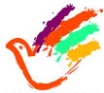 4 ступень
СРЕДНЕЕ (ПОЛНОЕ) ОБРАЗОВАНИЕ
ПРОФИЛЬНОЕ ОБУЧЕНИЕ 11 классы
ЛИНГВИСТИЧЕСКИЙ ПРОФИЛЬ
ФИЛОЛОГИЧЕСКИЙ ПРОФИЛЬ
ФИЗИКО-МАТЕМАТИЧЕСКИЙ
ПРОФИЛЬ
Английский язык – 6ч
Математика – 8ч
Математика – 9ч 
Физика – 6ч + 2ч
Русский язык – 3ч
Английский язык – 6ч
проектная
деятельность
Ногинская гимназия
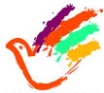 «И воспитание, и образование нераздельны. 
Нельзя воспитывать, 
не передавая знания, 
всякое же знание действует воспитательно».
                                        Л.Н.Толстой
Ногинская гимназия
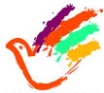 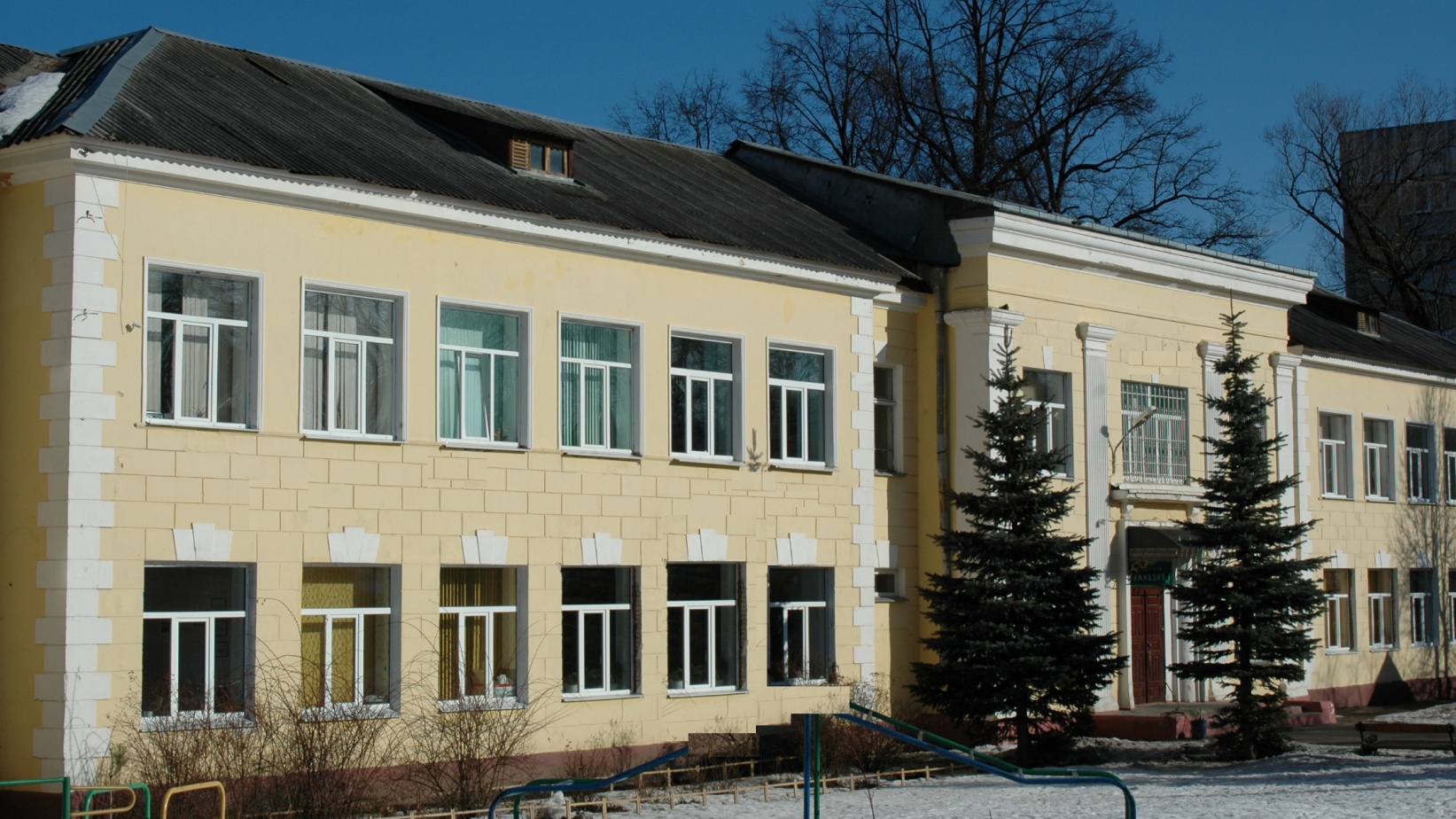